Prince of  Wales Secondary
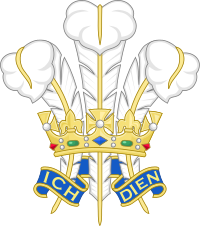 Grade 12
Course Selection
Presentation

Grads of 2026
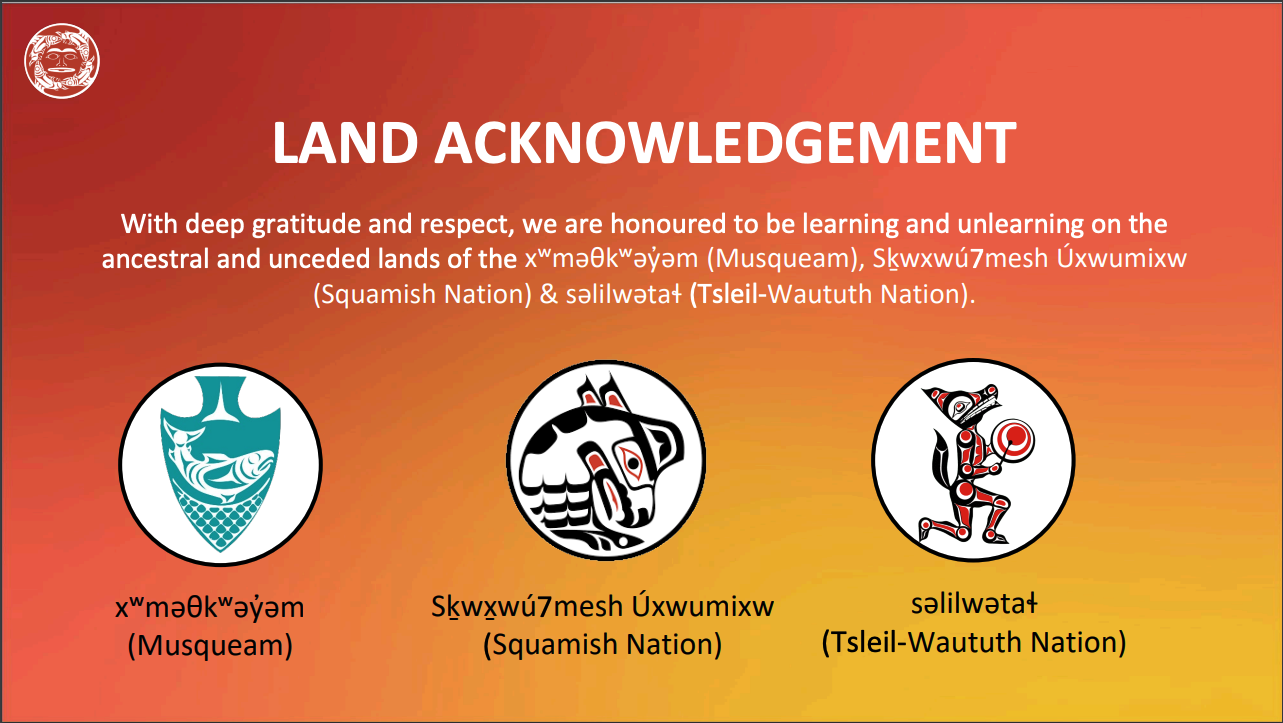 Course Selection
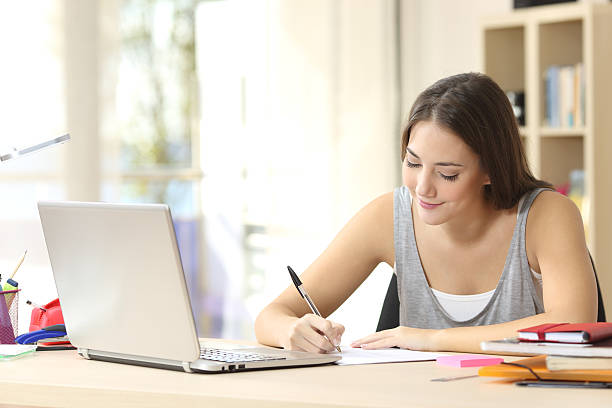 Course Selection
Grade 12 students are expected to take 7 courses at PW + CLC

PW scholarship eligibility is based on taking  7 courses at PW
The B.C. Certificate of Graduation:
 Dogwood Diploma

Complete a total of 80 credits - each course is 4 credits
52 credits are required from the following: 
 Physical and Health Education 10
 Science 10 and a Science 11 or 12
Social Studies 10 and a Social Studies 11 or 12
A Math 10 and a Math 11 or 12 course
A Language Arts 10, 11, and 12 course
An Arts Education 10, 11, or 12 and/or an Applied Design, Skills, and Technologies 10, 11, or 12
Career-Life Education 10 and Career-Life Connections 12
Indigenous-focused course
At least 28 credits must be elective course credits 
At least 16 credits must be at the Grade 12 level, including a required Language Arts 12 course and the Career-Life Connections course
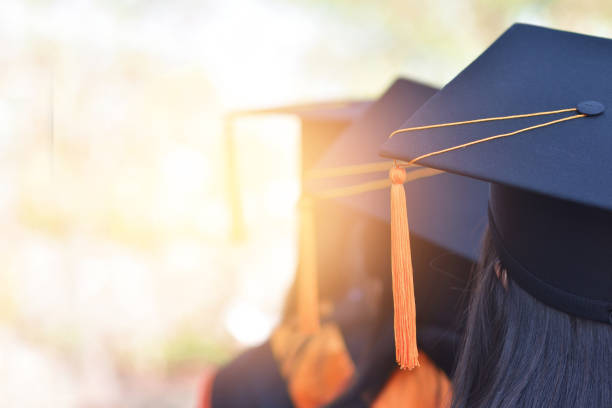 Graduation Check List
New Graduation Requirement
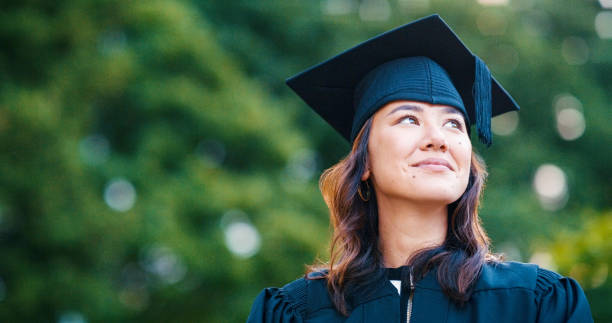 Indigenous-Focused Course Requirement

2 options for Grade 12
Contemporary Indigenous Studies 12
English First Peoples 12

Mini Students complete EFP Literary Studies & Writing 11

Some students may have taken EFP 10 in Grade 10
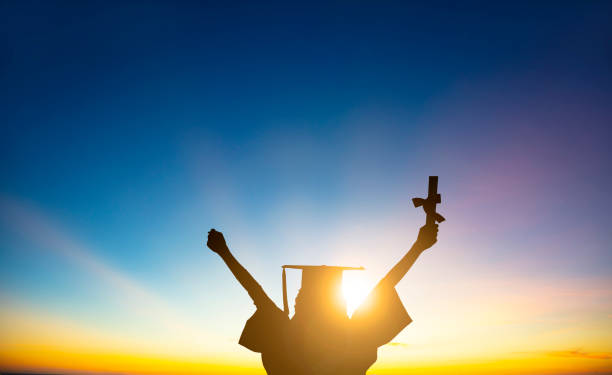 The Road to Graduation
REQUIRED COURSES in Grade 10:

1. English 10
2. Social Studies 10
3. Science 10 
4. Math 10
5. PE 10
6. CLE 10
7. 2 elective courses
REQUIRED COURSES in Grade 11:

1.	English 11
2. 	Social Studies 11 or 12
3. 	A Science 11 
4. 	A Math 11
5.	4 Elective courses
Required Courses in Grade 12
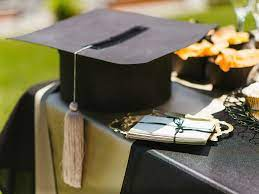 English Studies 12 or 
English First Peoples 12

2 other Grade 12 courses

Everything else is a choice

CLC 12 (completed off-timetable)
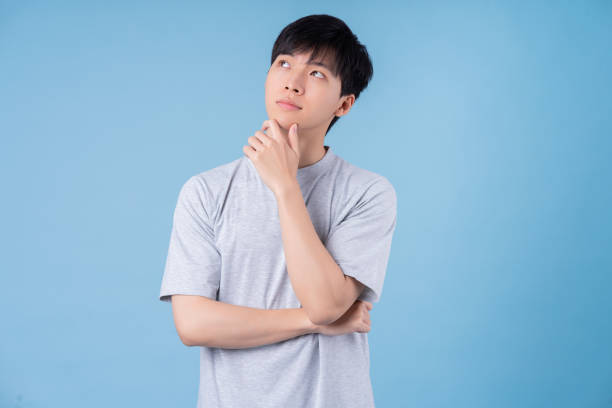 Course Choices
Course Choices
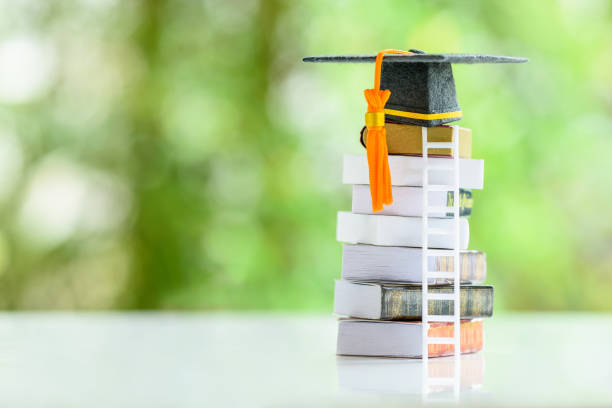 Course Selection
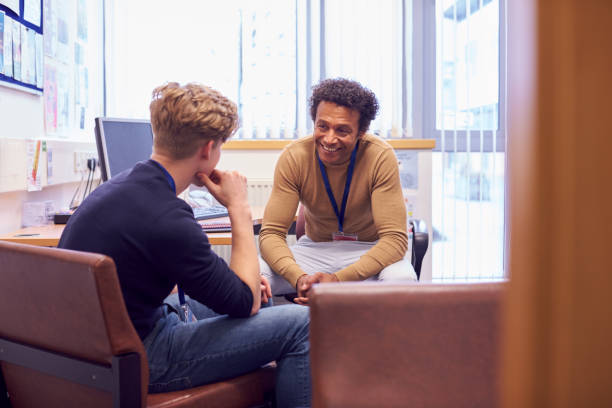 Talk to your Teachers, Counsellor, parents and friends

Read the course descriptions in the Course Planning Guide on the website

Make sure to consider graduation requirements and your post-secondary plans
Course Planning Guide

Found on PW website under Guidance and Support tab 

or download here

https://media.vsb.bc.ca/media/Default/medialib/pw-course-planning-guide-2025-2026.09e2e978488.pdf
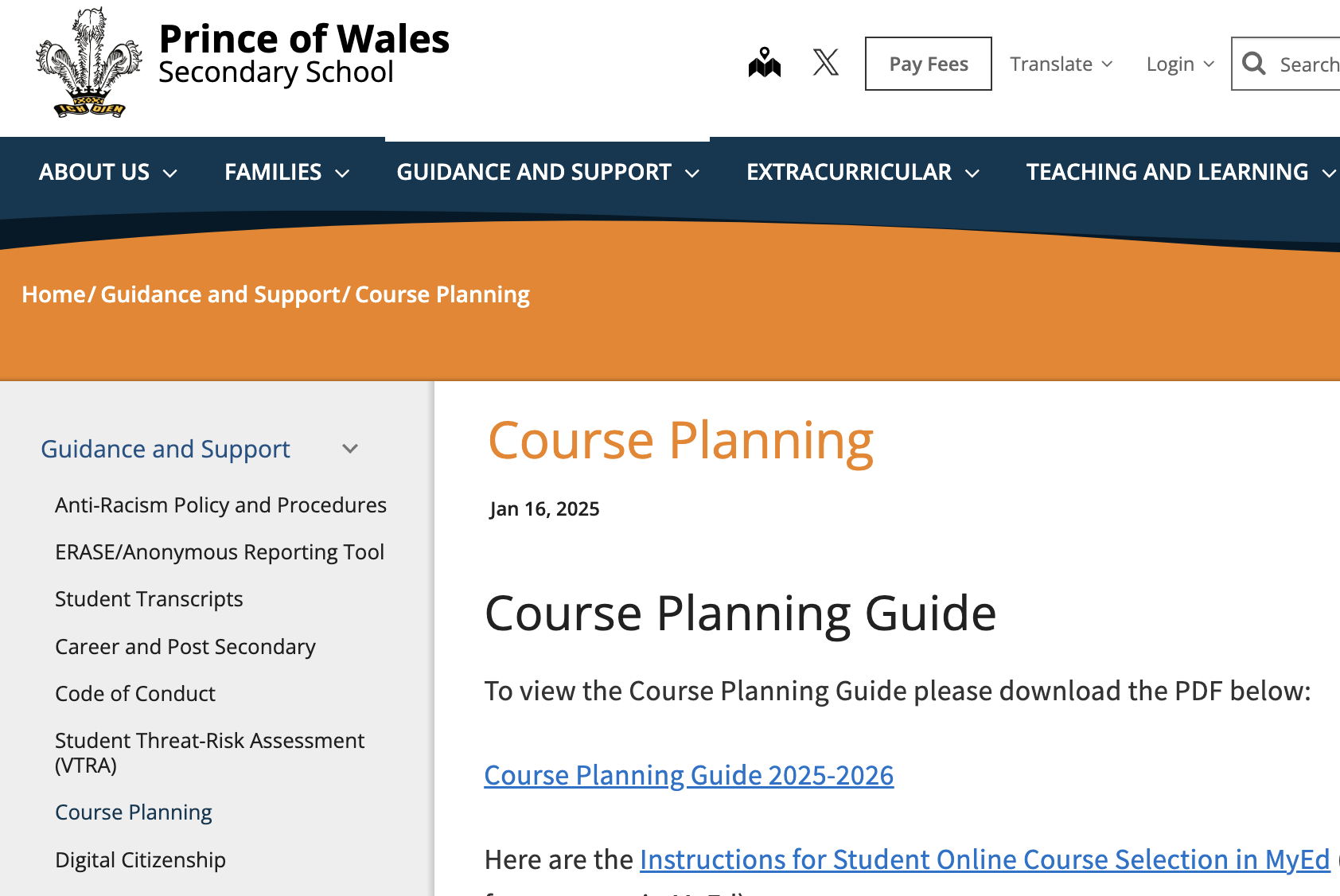 Grade 12 English Choices
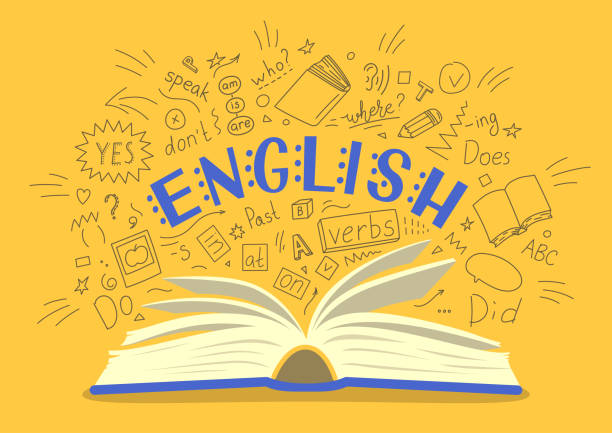 Graduation Requirement
English Studies 12 
English First Peoples 12
English Studies 12 Mini 

English Electives
Creative Writing 12
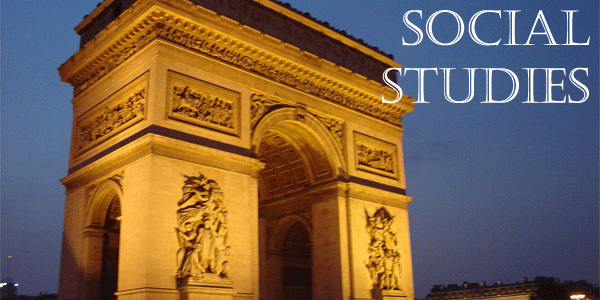 Grade 12 Social Studies Choices
INFORMATION SESSION
For District OT Courses
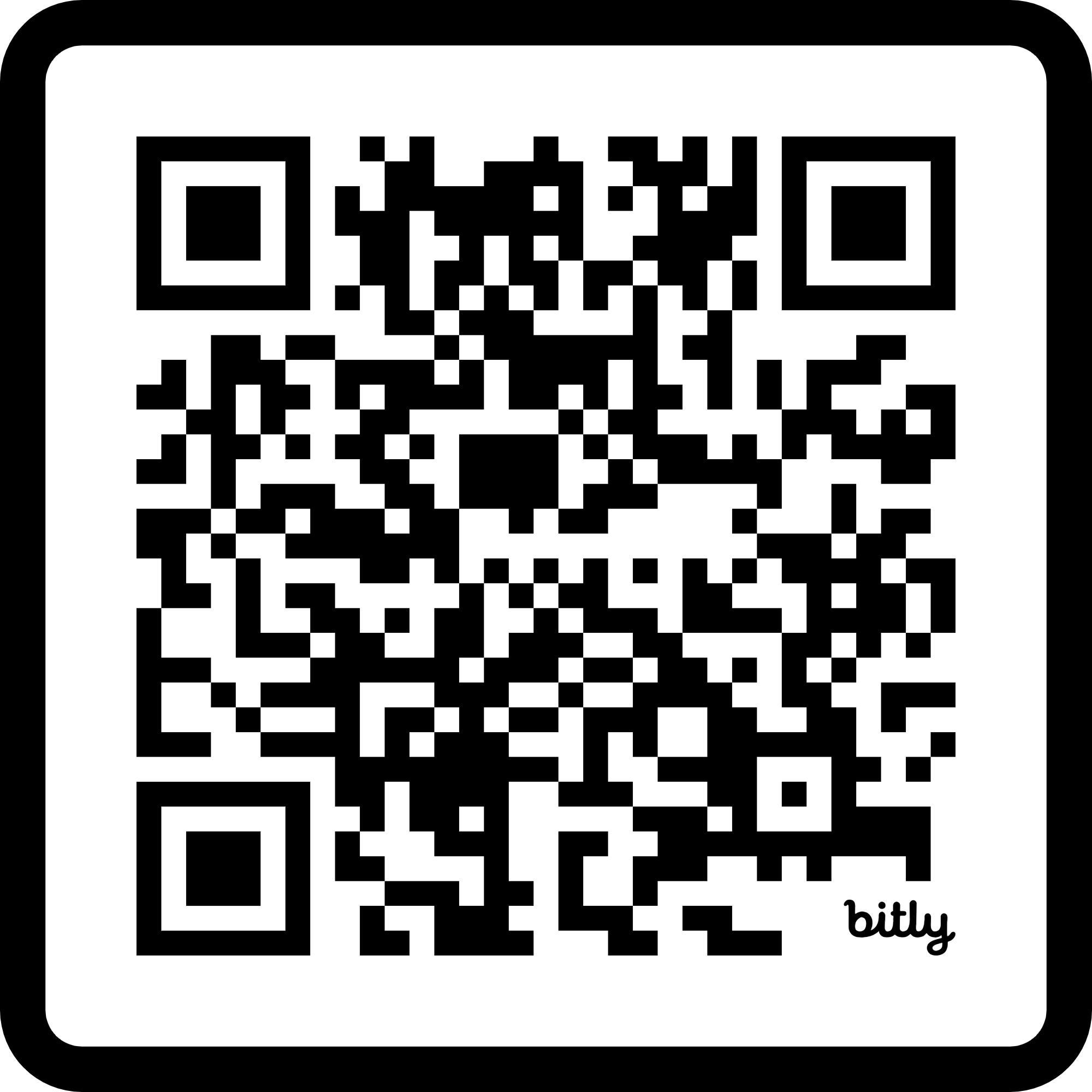 Please note these courses are Social Studies electives:
They do not fulfill the Social Studies requirement for graduation,
or the Social Studies requirement for university admission
bit.ly/3DoNNBo
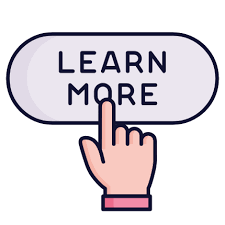 Anatomy & Physiology 12	
Chemistry 11/12
Earth Science 11
Life Science 11
Physics 11/12
ELL Science
	
Students may take more than 1 Science

Chemistry and Physics 11 + 1 or 2 Grade 12 Science classes are required for most Science or Engineering programs
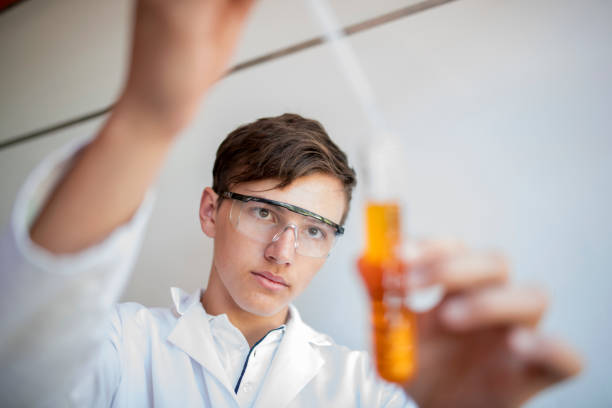 Grade 12 Science Choices
Grade 12 Math Choices
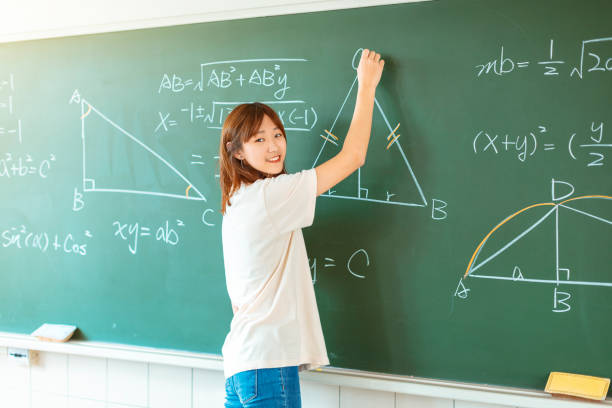 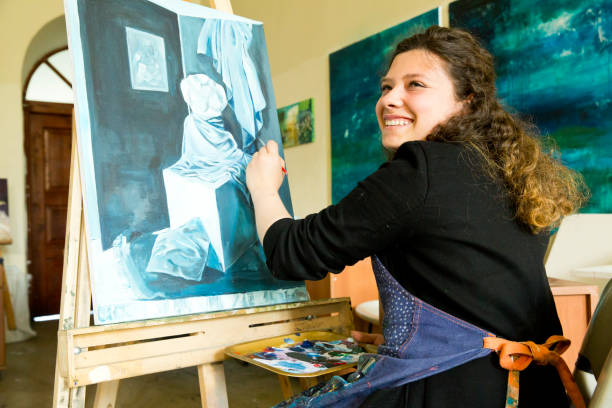 Grade 12 Electives
Round out your course schedule with electives 

Choose courses that will meet the post-secondary requirements for your program of choice 

Add in electives of interest
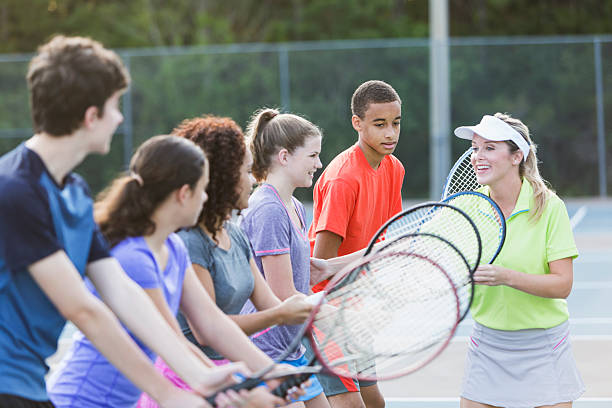 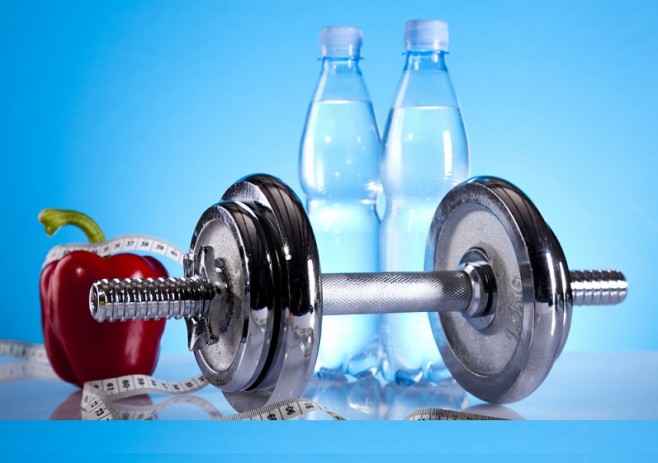 Electives
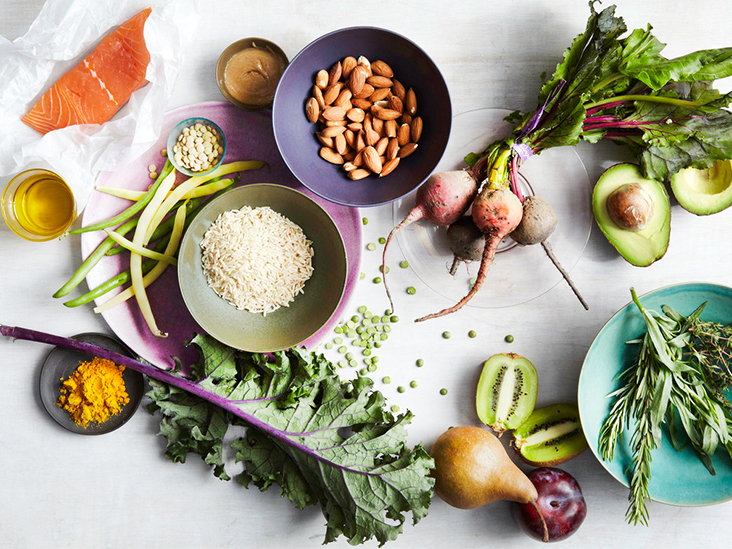 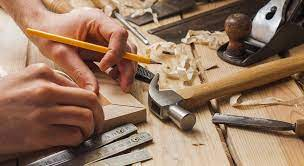 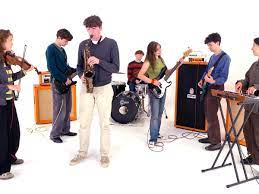 Consider Off Timetable electives
Choose your electives carefully
Some electives considered “academic”
[Speaker Notes: Choose based on your likes not your friends!]
Language Electives
French 11/12
Spanish 11/12 
Beginner Spanish 11

A 2nd language is not required for graduation

A 2nd language is not required for university admission.

A 2nd language is considered “academic”

ELL students may be eligible for a Language 10, 11, or 12 credit.
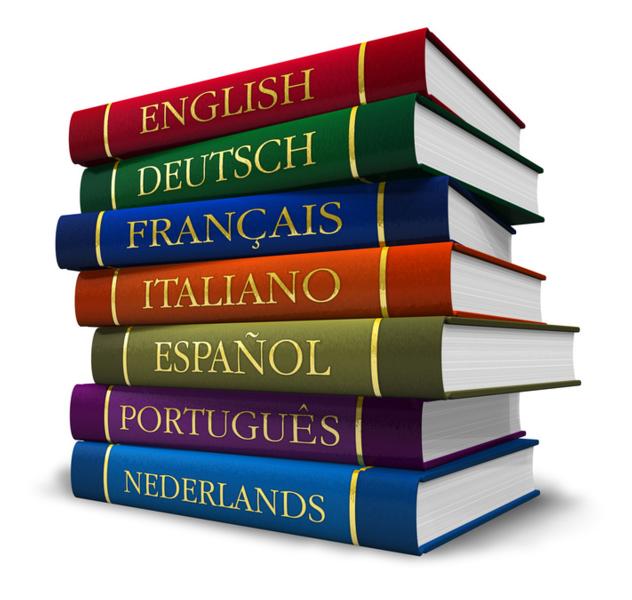 Skills or 
GOLD Support
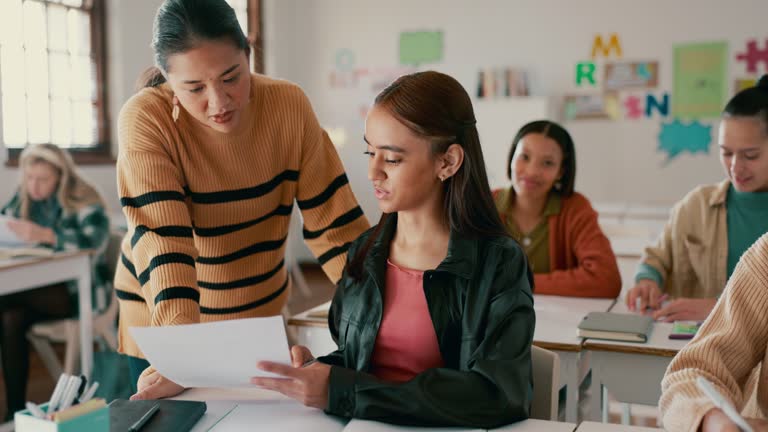 Skills 12 or GOLD 12 – for students who have taken these classes in previous years 

Skills 12 + GOLD 12 classes are each worth 4 credits
ELL Students
Beginner or Intermediate
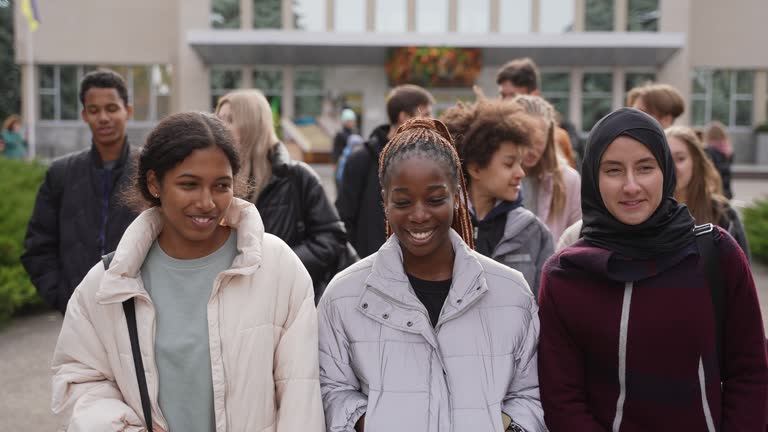 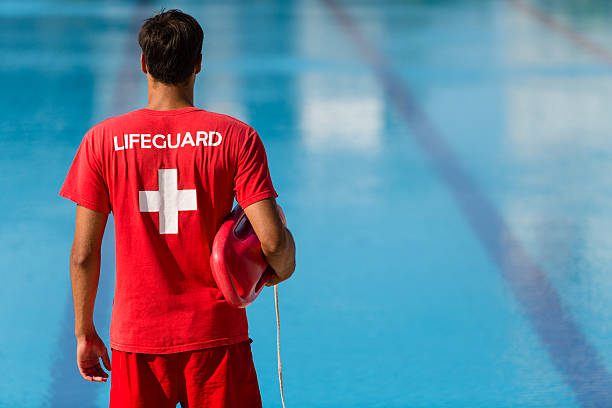 External Credits
Challenge exams (Languages)
Music / Dance
Youth Leadership
Sports
First Aid
ICBC Driver Training
Cadets
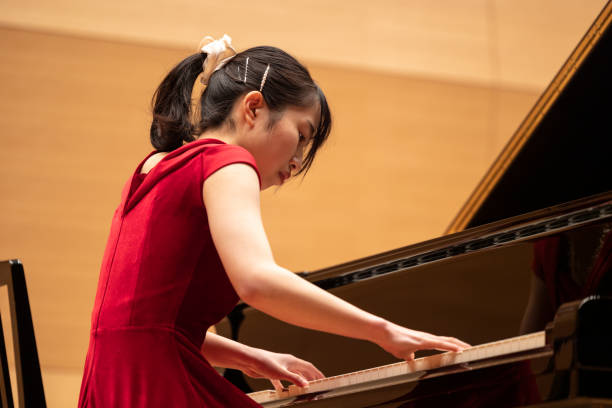 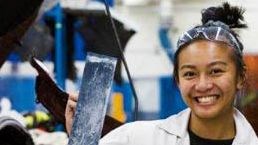 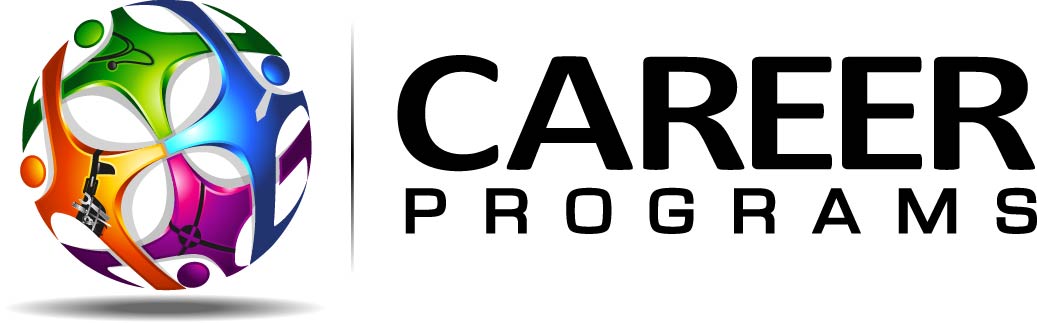 www.vsb.bc.ca/Career-Programs
VSB Career Education
Youth WORK in Trades Program
	
Youth TRAIN in Trades Program
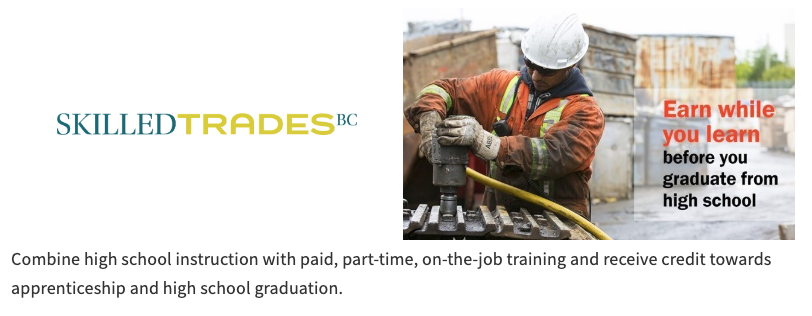 Youth WORK 
in Trades Program
Start your apprenticeship training while in Grade 10, 11 or 12.
Earn up to 16 high school credits
VSB Career Programs

For students who are passionate about working with their hands, seeing the results of their efforts, and are creative problem solvers

Provides students with career training in skilled trades, health care and technology sectors while attending high school
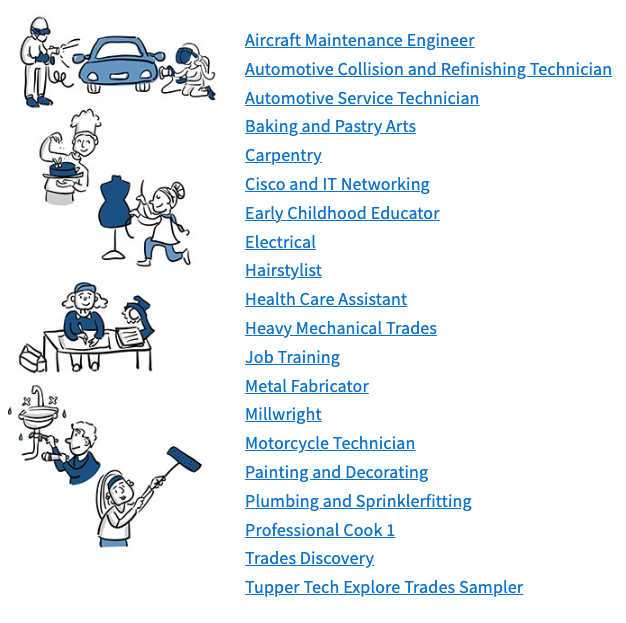 Why Choose a Career Program?

Get free tuition for the first level of a post secondary program
Earn dual credits – high school and post-secondary credits concurrently
Work experience in chosen career path
Explore career opportunities
Build skills that can transition into paid work
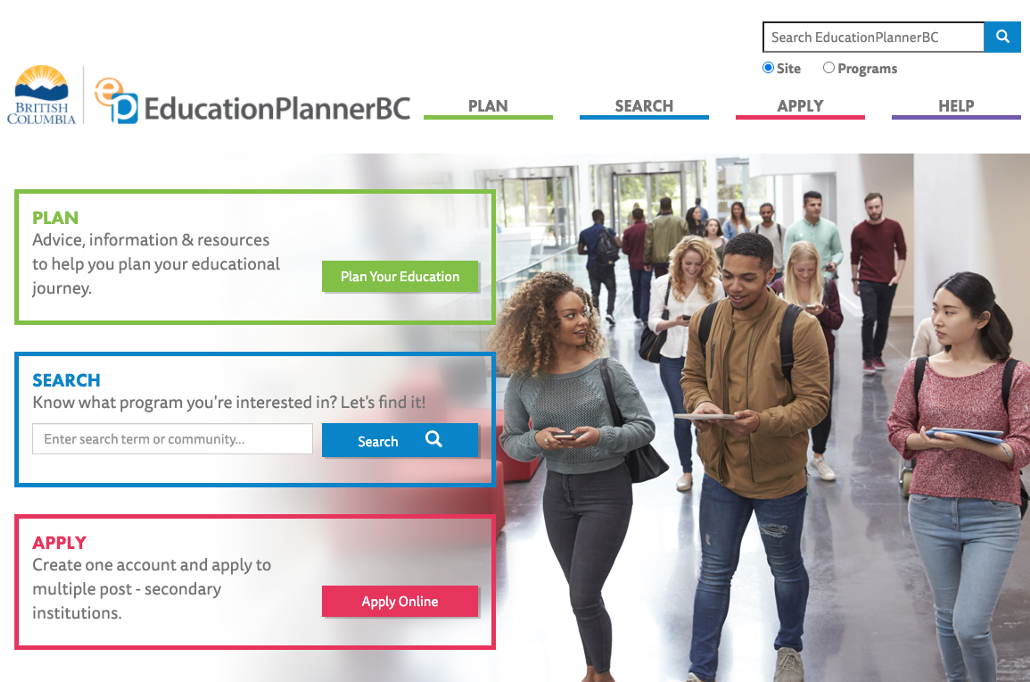 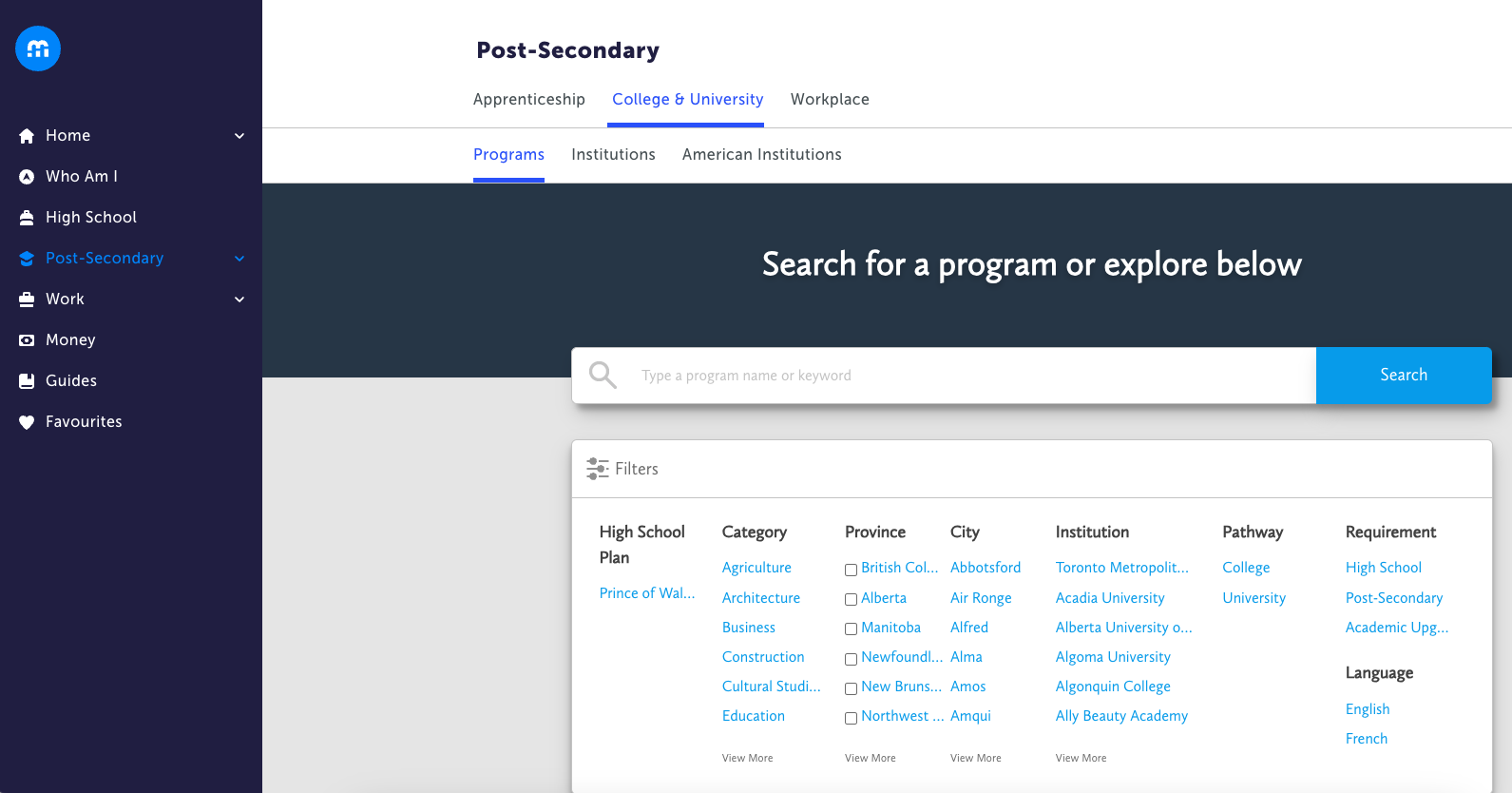 To research and explore post-secondary pathways and entrance requirements check out these websites.
myblueprint.ca
educationplannerbc.ca
Post-Secondary Research
As you approach graduation, the Students Transcript Service (STS) page becomes important.
It’s where you submit your marks for post-secondary and track your grad status.
It’s where you can check on your Numeracy and Literacy assessment results.
It shows COMPLETED courses that you have PASSED.
It only shows your BEST mark if you have taken a class more than once.

Student Transcript Service is now linked through a BCeID.
To create a Basic BCeID account click HERE
To log in to your BCeID account click HERE.
These are helpful because you’ll use a BCeID for other things after graduation.
You’ll need your PEN, which is on your report cards or on MyEd under My Info tab.
 Click HERE for a YouTube video on getting set up.
Student Transcript Service
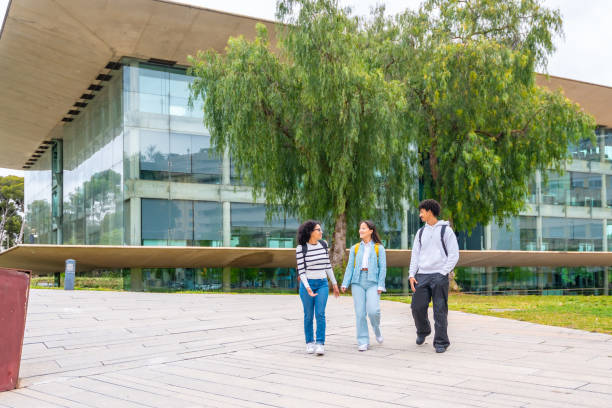 Post – Secondary 
Information
Please check specific college & university requirements

Science and Engineering programs typically require Chemistry 11 and Physics 11

Many Business programs recommend Calculus 12
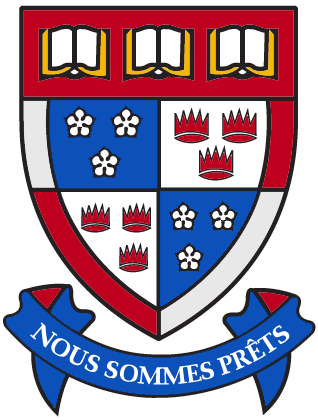 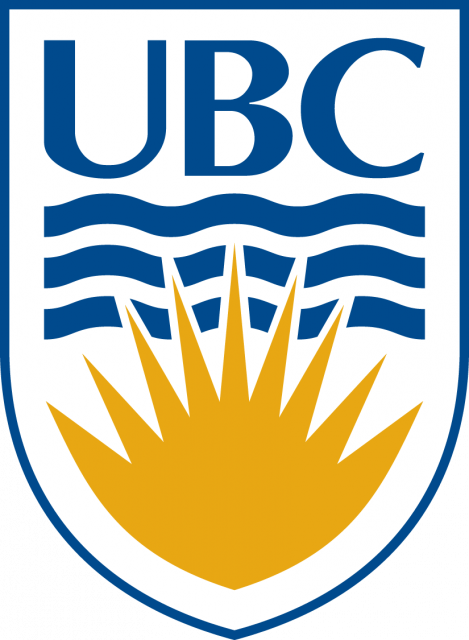 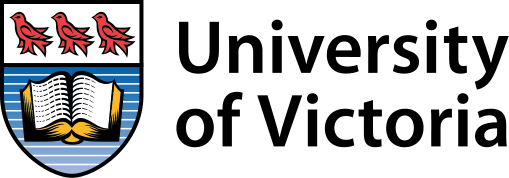 There is no longer a second language requirement for university admission in Canada
University Second Language Requirements
Required Grade 11 Courses:
English 11
Pre-Calculus 11 
Science 11 – Biology, Chemistry, Physics or Earth Science 
Social Studies 11 or 12
check university websites for program specifics
Universities use Grade 11 marks until Grade 12 marks are available
Post-Secondary Information
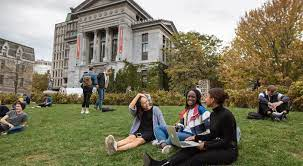 UBC – Vancouver
ubc.ca
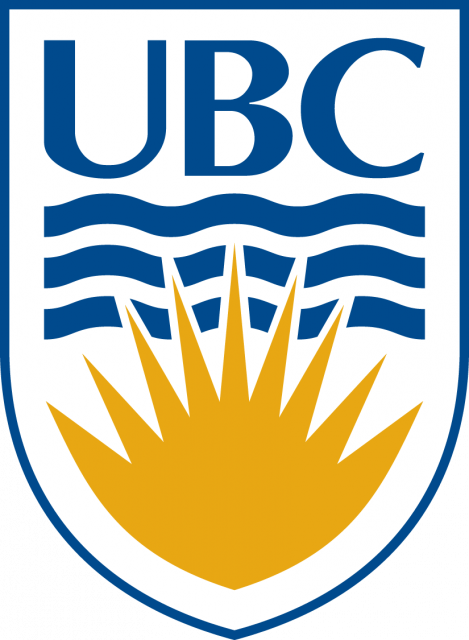 Holistic approach to competitive academic assessment

Courses required for admission to specific programs

All courses in Grade 11 and 12 will be considered in admission

Particular attention paid to courses relevant to program of study
Factors for admission

Overall course assessment – all Grade 11 & 12 courses considered
Core academics – courses relevant to field of study
Marks for English 12 and Pre-Calculus 11
Personal Profile
At least 6 academic/non-academic Grade 12 courses
UBC – Vancouver
ubc.ca
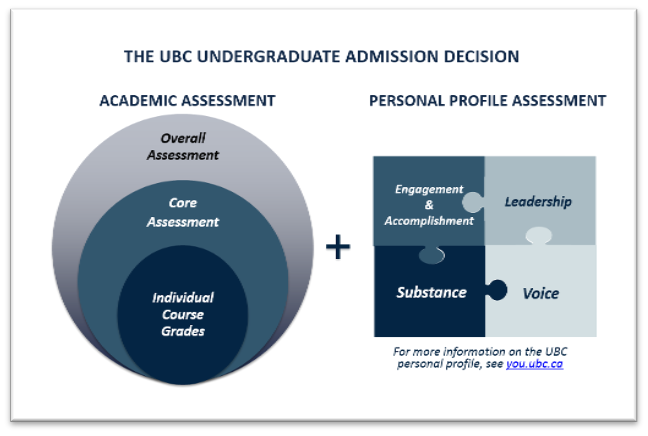 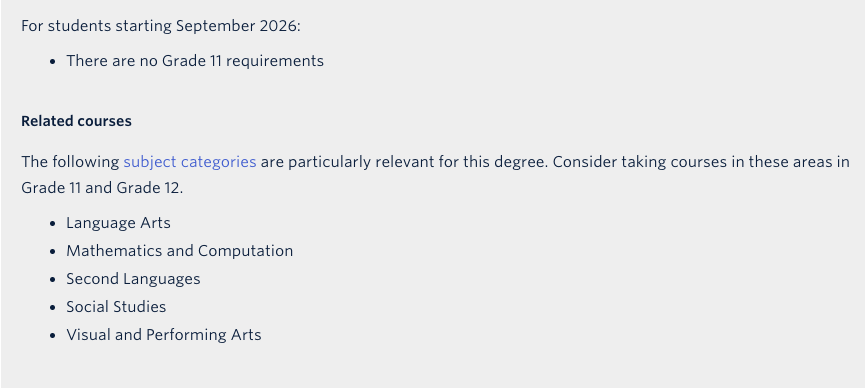 Faculty of Arts
UBC Admission Requirements
SFU Admission Requirements

High school graduation
Minimum 5 approved Grade 12 courses from lists
Quantitative & Analytical Skills
Minimum 60% in Grade 11 or 12 Math
Competence in English language 
3 years of English instruction in Canada
minimum 70% in English 12



Please note Faculty of Arts requires a Math 12 or Science 12
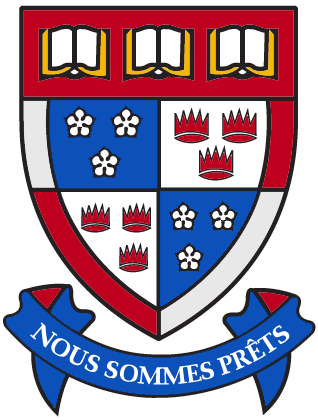 UVIC Admission Requirements
uvic.ca
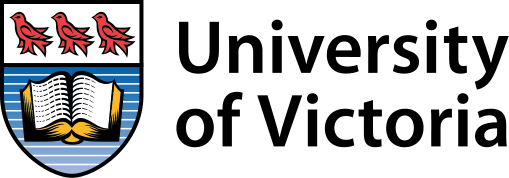 English 12 + 3 other approved Grade 12 courses 
see programs for specific requirements
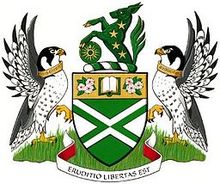 Langara Admissions
Graduate from high school
Acceptance is based on application date
Applications open on October 1.  APPLY!!
Langara offers Career Programs and University Transfer programs
Many students attend Langara for 2 years and then transfer to university
Smaller class sizes and cheaper tuition
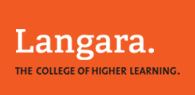 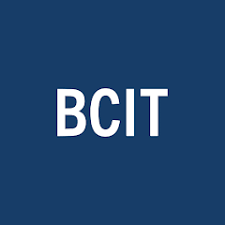 BCIT Programs
Applied & Natural Science
Business & Media
Computing & Info Technology
Engineering
Health Sciences
Trades & Apprenticeships

Admission
Requirements are program specific
Many programs require English 12 and a     Math 11
Many students will consider BCIT upon completion of a degree program elsewhere
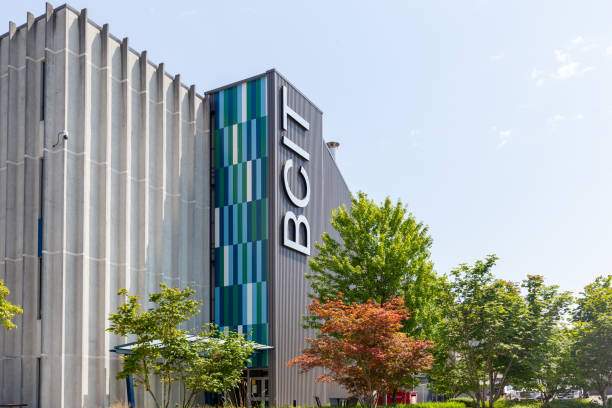 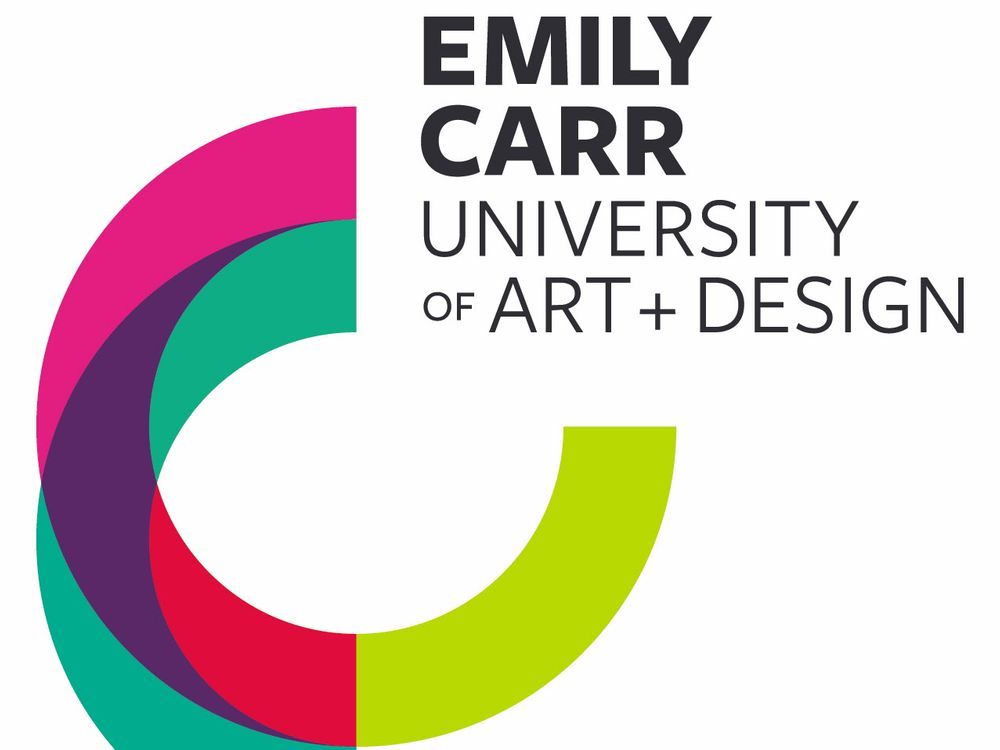 Emily Carr University of Art & Design
Admission Requirements
Portfolio
English 12
2 other Grade 12 academic courses
2 Grade 12 elective courses
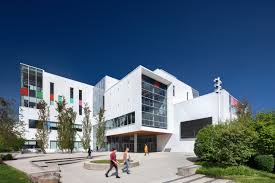 University of Toronto
6 Grade 12 courses with emphasis on courses related to field of study
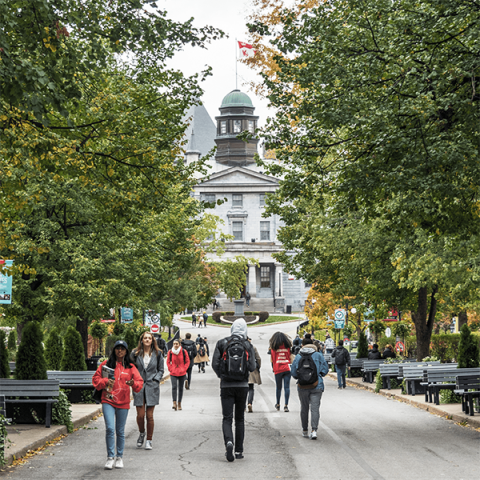 McGill Admissions
Top 5 academic Grade 12 courses based on program pre-requisites
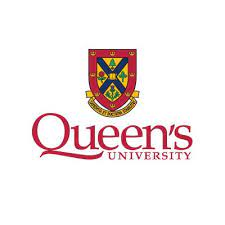 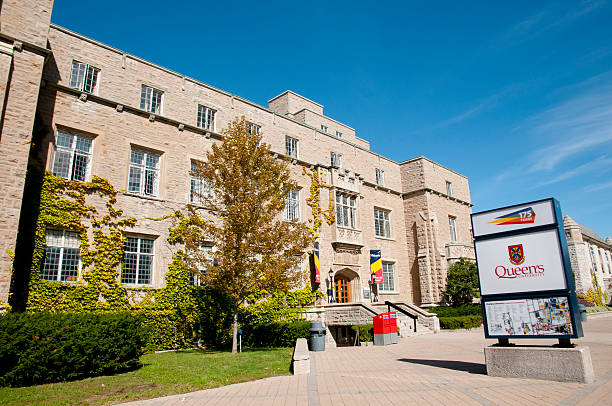 Queen’s University Admission
English 12 + 3 other academic Grade 12 courses based on program prerequisites
US Universities
Academic achievement in Grade 9 – 12
Rigor of academic study in grade 12
Extracurricular accomplishments
Common Application
SAT I and SAT II (optional?)
Student Personal Essay
Letters of Recommendation
College Board – collegeboard.org
Expensive
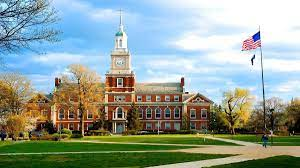 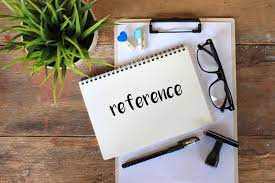 Reference Letters
3 weeks' notice

Complete a reference request  form

Prove that you need one
Summer School
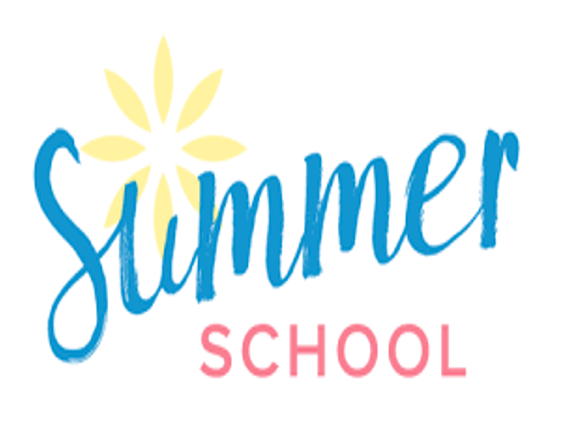 Information available in April

Registration in May

Inform Counsellor of your Summer School plans
Course Planning Process
1. Review Powerpoint on TEAMS or PW website

2. Read course descriptions in Course Planning Guide on PW website

3. Research post-secondary requirements

4. Complete Course Selection Form with parent signature

5. Enter course choices into MyEd

6. Hand in your signed course form to Ms. Baerg in computer lab

7. Final day to complete is February 26
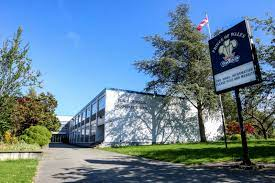 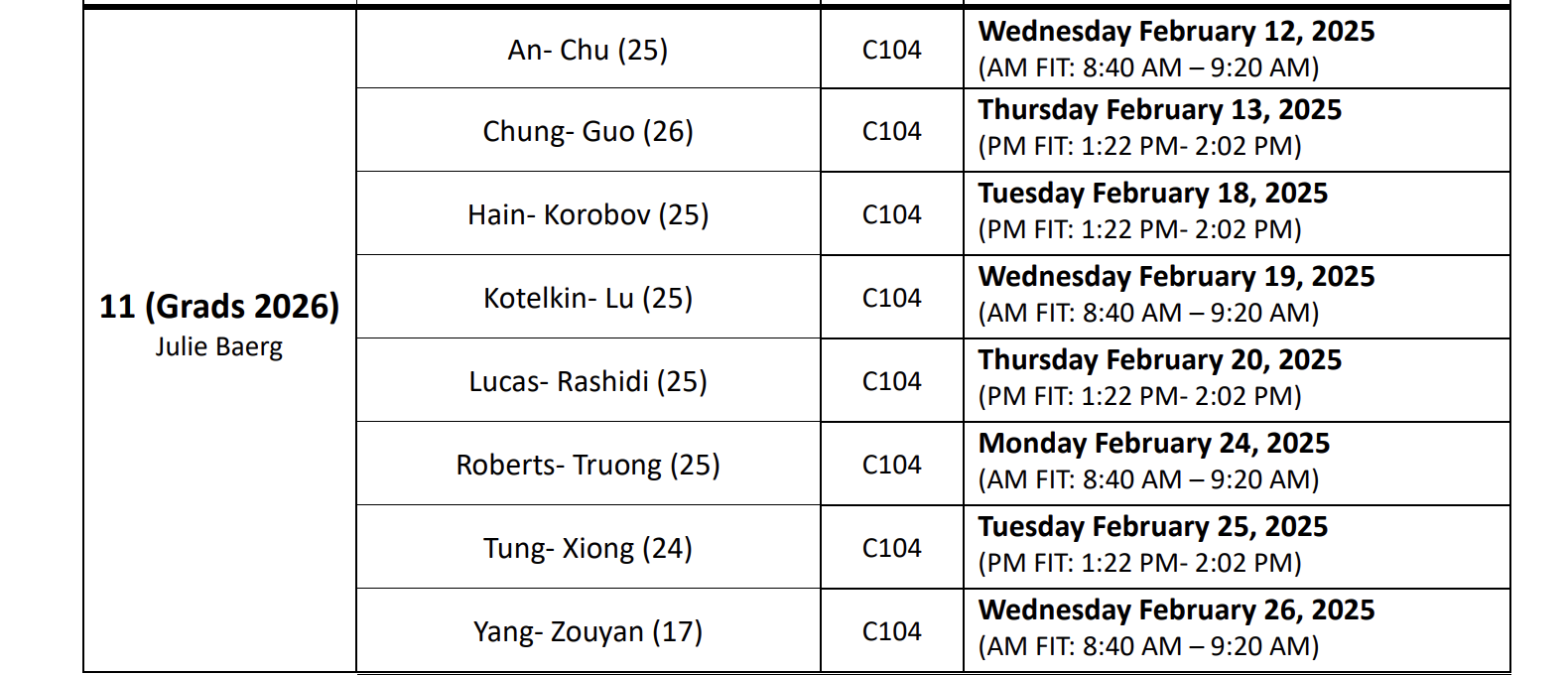 Lab Schedule
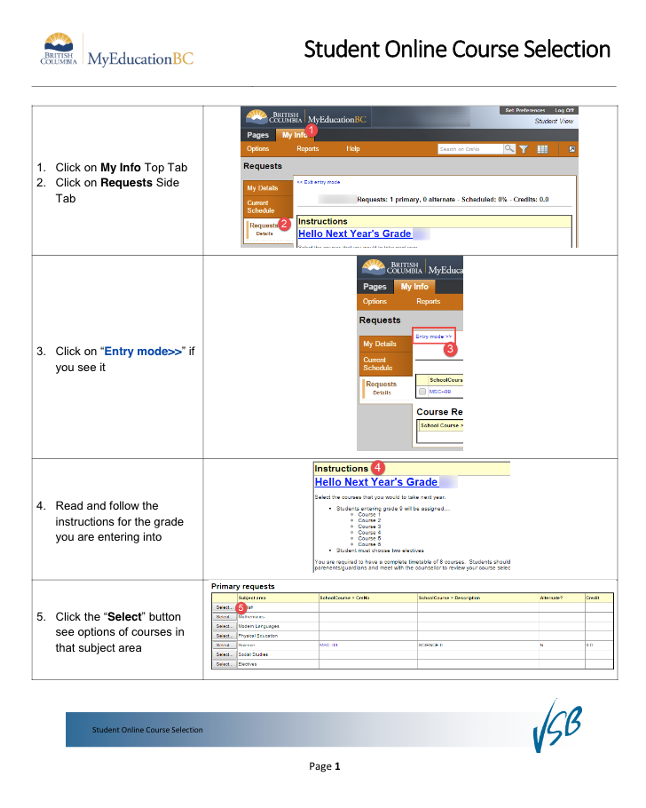 Entering Course Choices into MyEd
Students will enter their course 
choices into MyEd at home or during 
a computer lab sessions.

Window for course entry is 
Feb. 12 to 26

Instructions posted on TEAMS

Hand in Course Selection Form to 
Ms. Baerg in computer lab

Deadline February 26
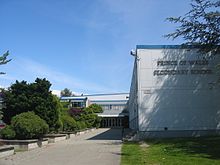 Final Words of Wisdom
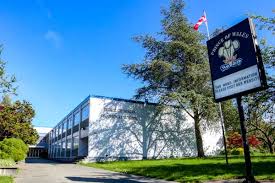 Questions regarding course planning for Grade 12:


Please come talk to me

Make an appointment

Send an email jbaerg@vsb.bc.ca